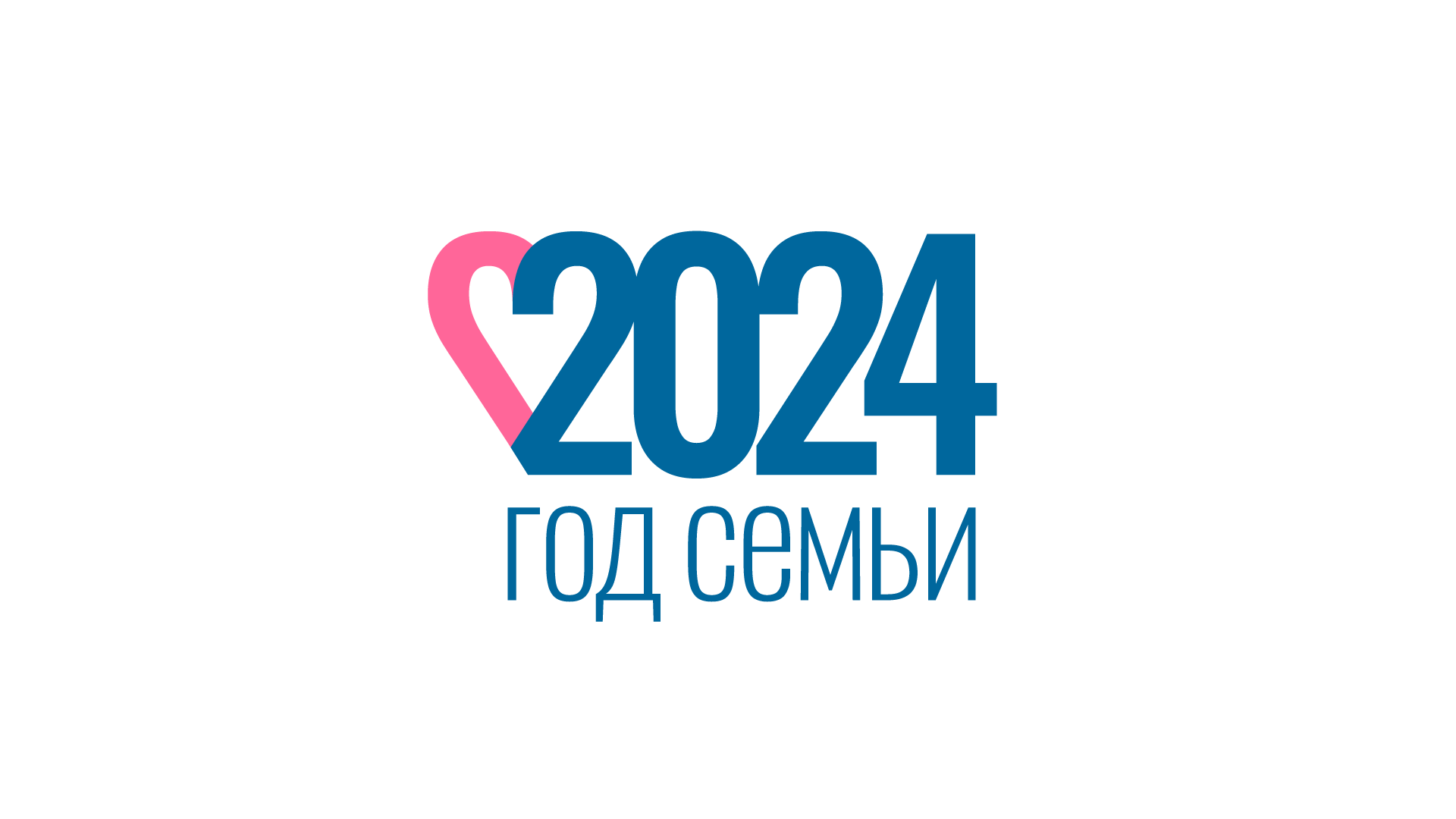 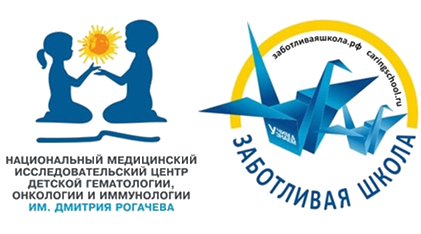 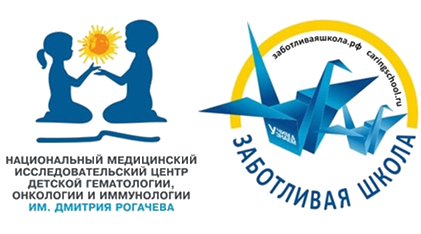 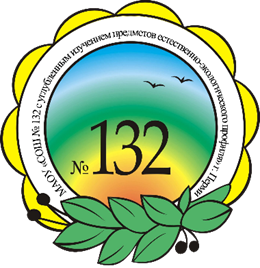 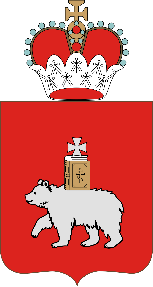 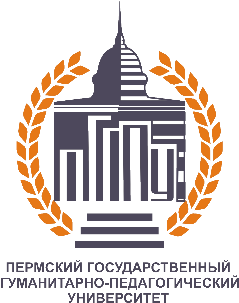 Организация и проведение ГИА для учащихся, находящихся на длительном лечении в медицинском стационаре(КДКБ.
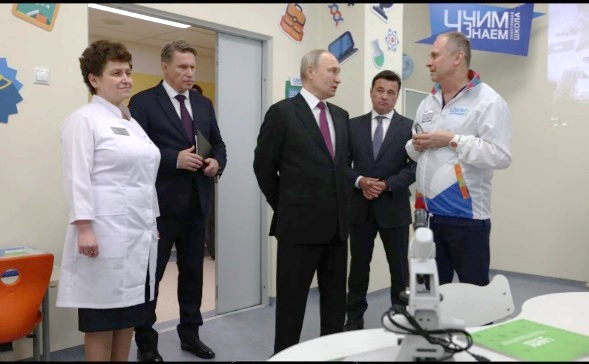 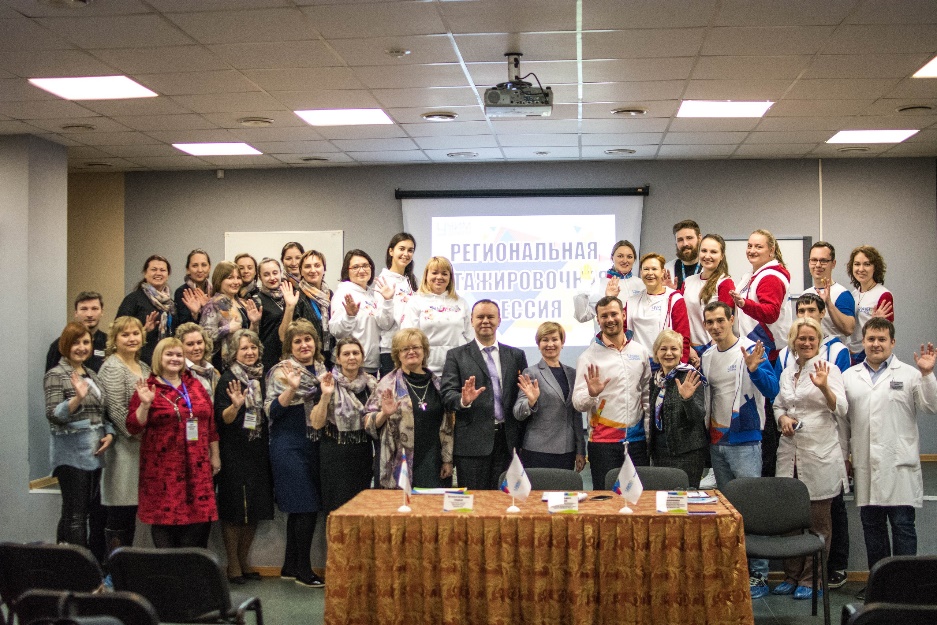 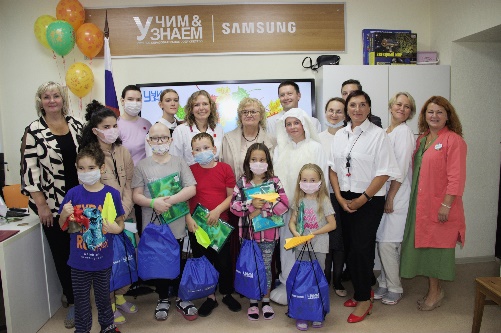 Ирина Валерьевна Москатова, зав. учебной частью госпитальной школы
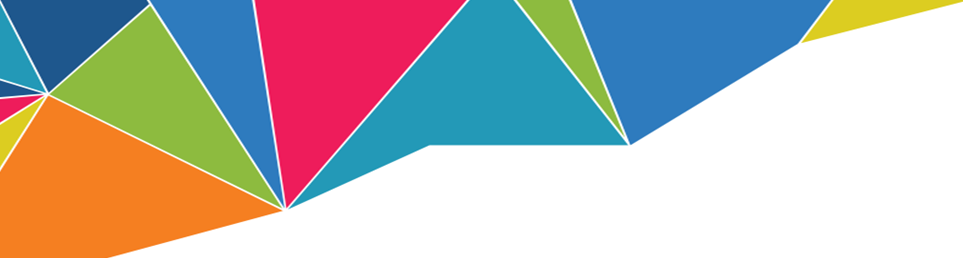 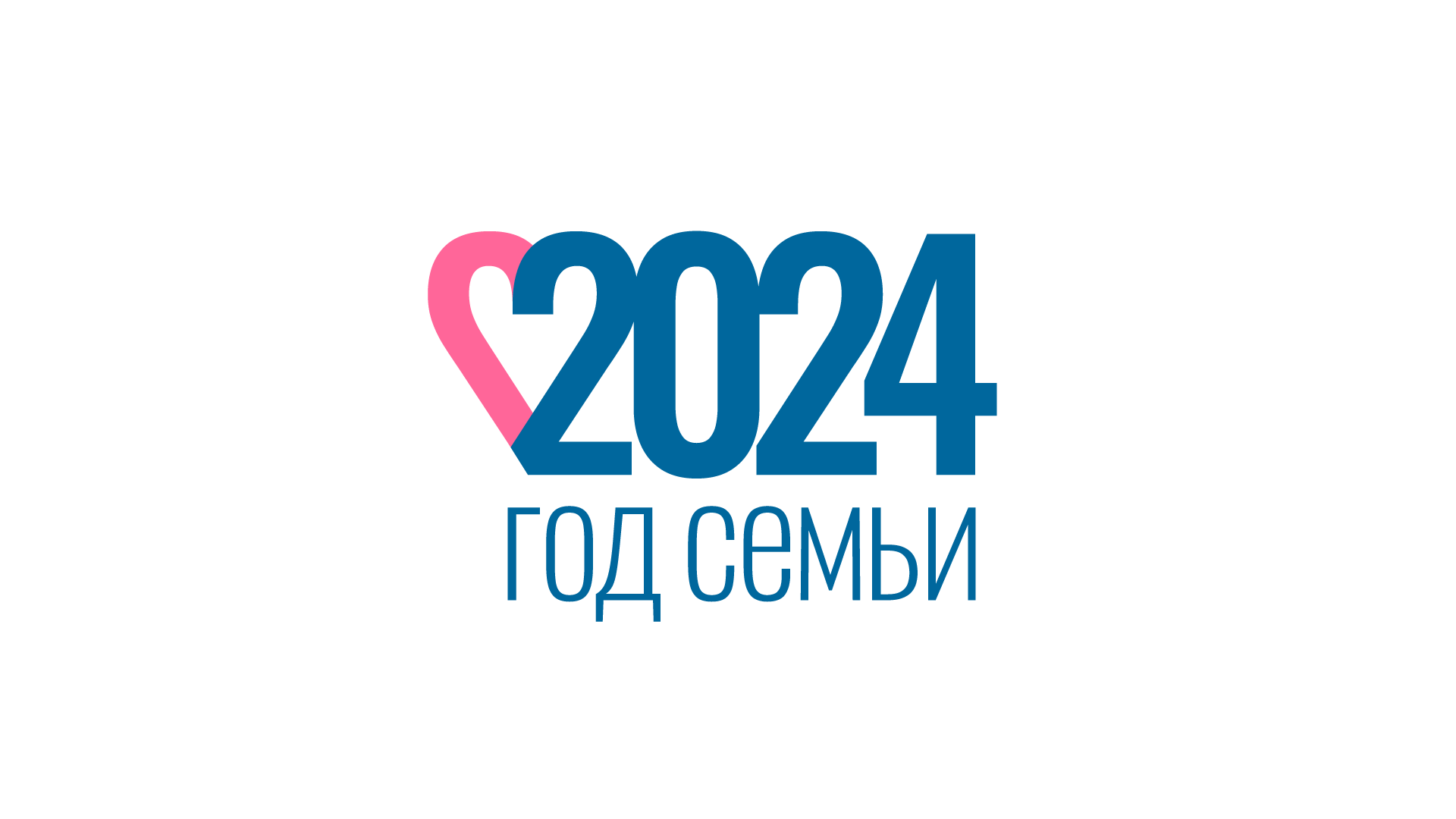 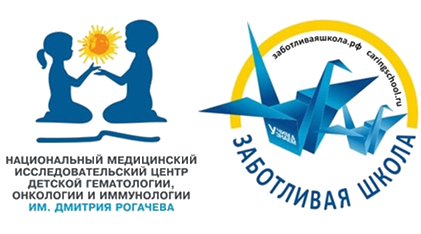 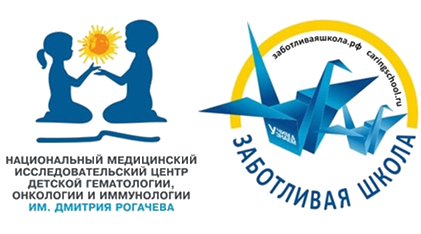 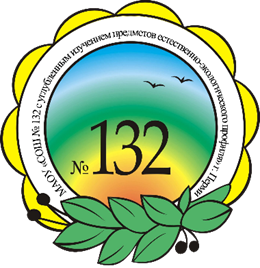 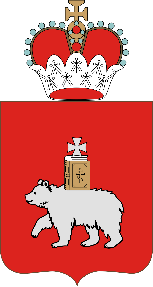 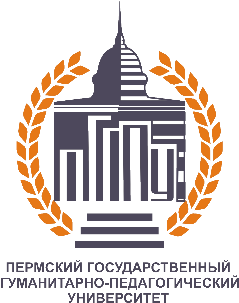 Перечень нормативных правовых актов, регулирующих
проведение ГИА для лиц с ОВЗ, детей-инвалидов и инвалидов, 
детей, находящихся на длительном лечении в медицинских организациях
Федеральный закон «Об образовании в Российской Федерации» от 29.12.2012 № 273-ФЗ 
Порядок проведения ГИА по образовательным программам среднего общего образования (утв. приказом Минобрнауки России от 26.12.2013 №1400)
Порядок проведения ГИА по образовательным программам основного общего образования (утв. приказом Минобрнауки России №1394 от 25.12.2013)
Методические рекомендации по организации и проведению государственной итоговой аттестации по образовательным программам основного общего и среднего общего образования в форме основного государственного экзамена и единого государственного экзамена для лиц с ограниченными возможностями здоровья (письмо Рособрнадзора от 25.12.2015 № 01-311/10-01)
Письмо от 24 августа 2023 г. Министерство Просвещения РФ N ТВ-1693/03 Министерство Здравоохранения РФ            N 1/и/2-15398 «О направлении разъяснений по вопросам организации обучения по основным общеобразовательным программам и дополнительном общеразвивающим программам для детей, нуждающихся в длительном лечении в медицинских организациях»
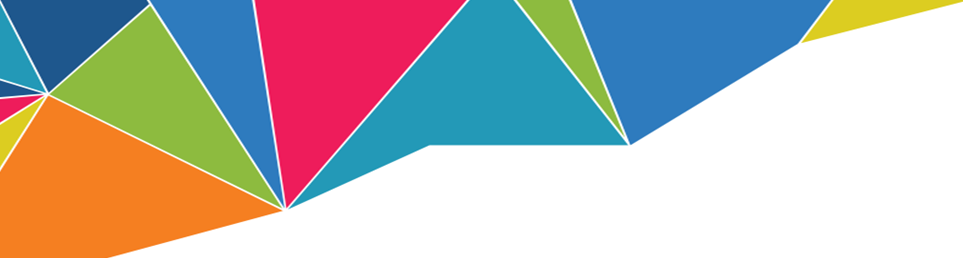 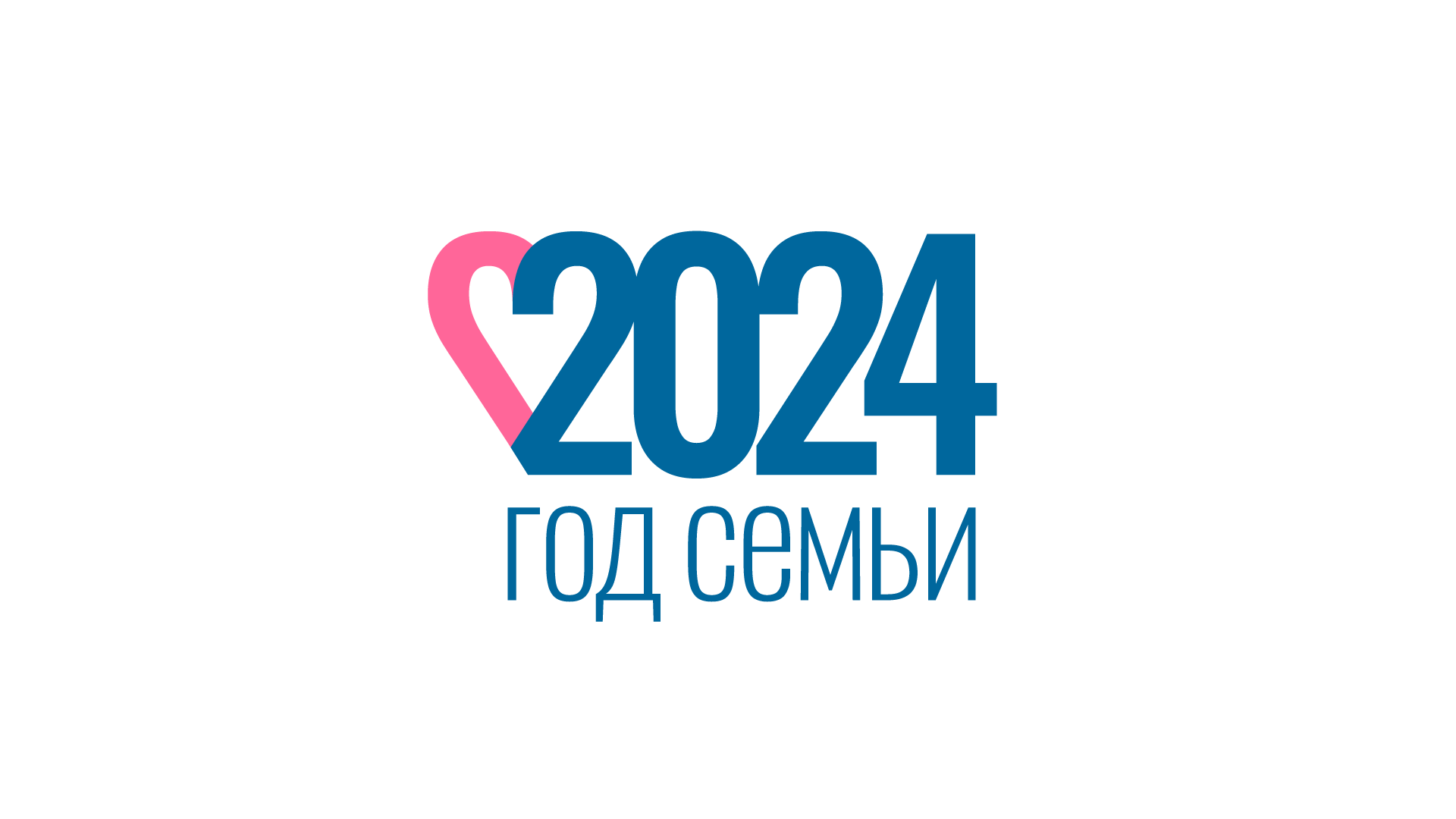 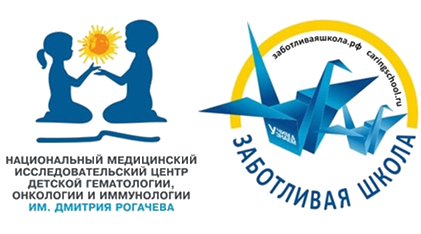 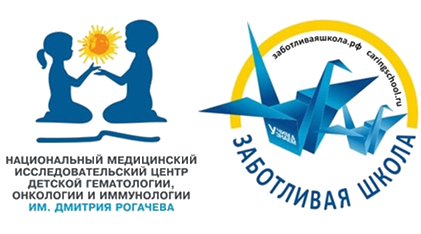 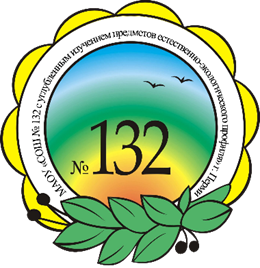 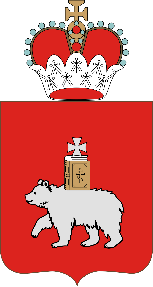 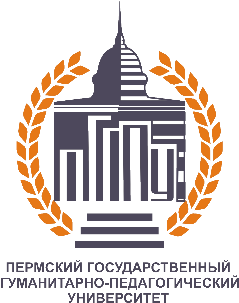 Департамент образования Администрации города Перми
Министерствообразованияи наукиПермского края
МАОУ «СОШ № 132» г.Перми
Школа по МЗ
Психолого-медико педагогическая комиссия
(ПМПК)
Коллегиальное взаимодействие
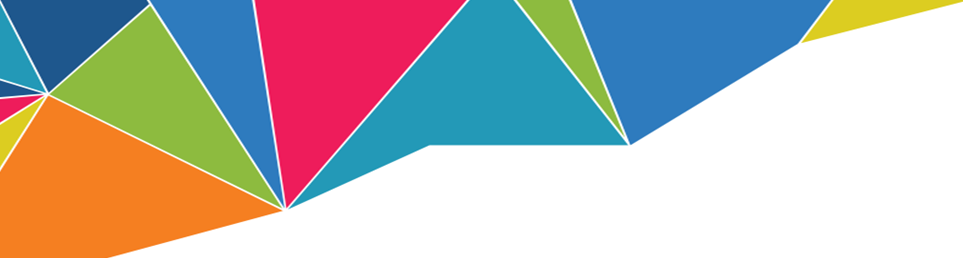 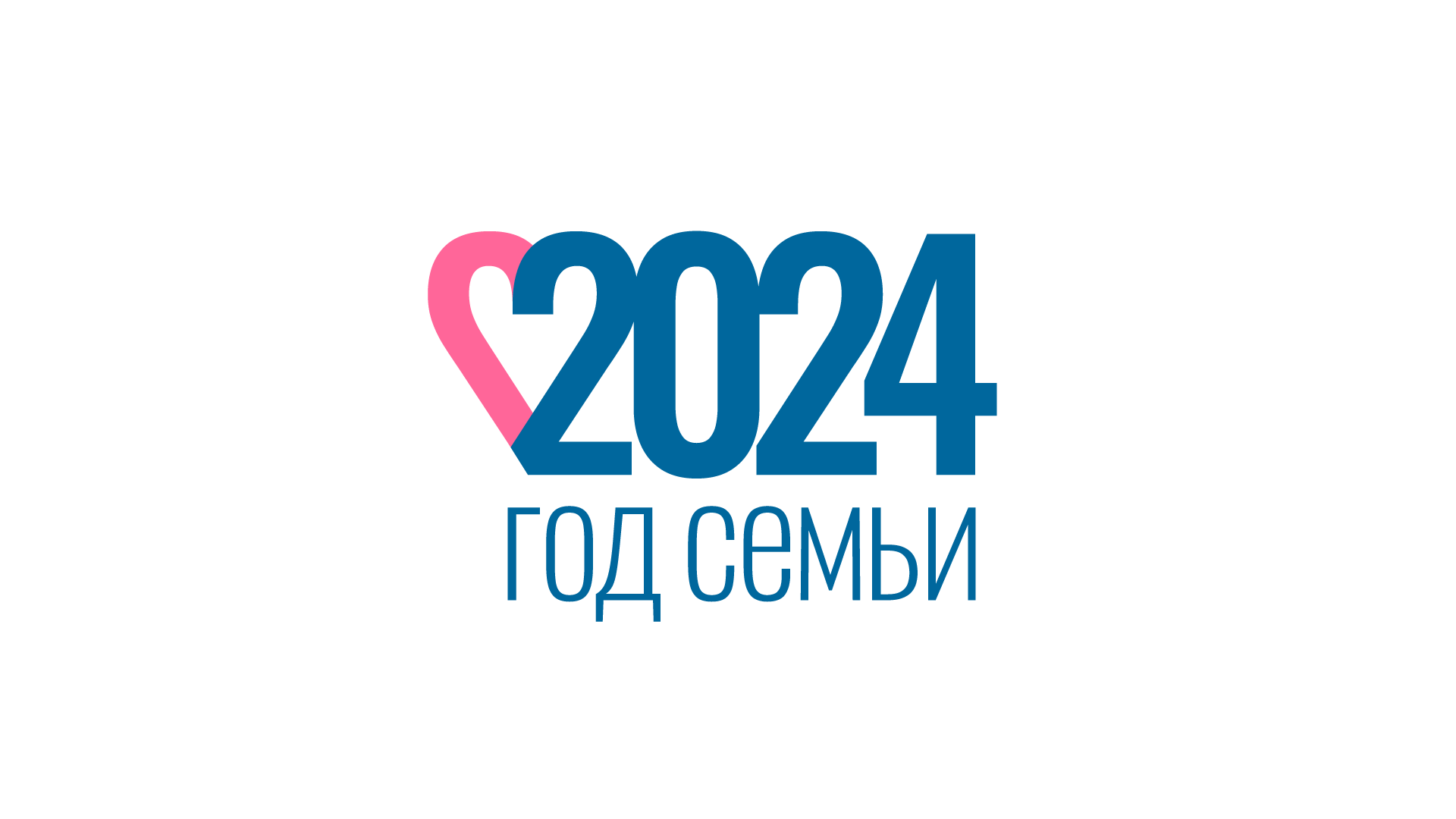 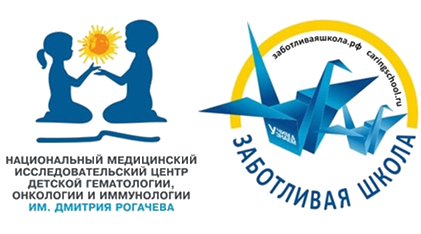 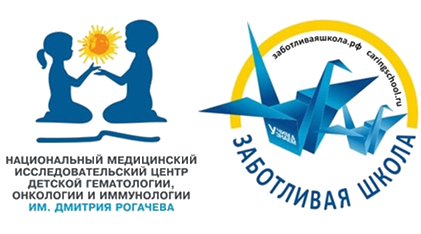 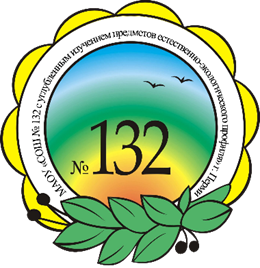 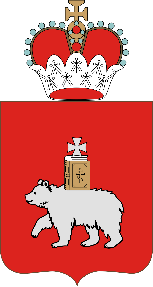 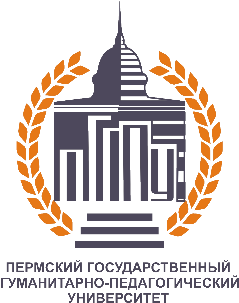 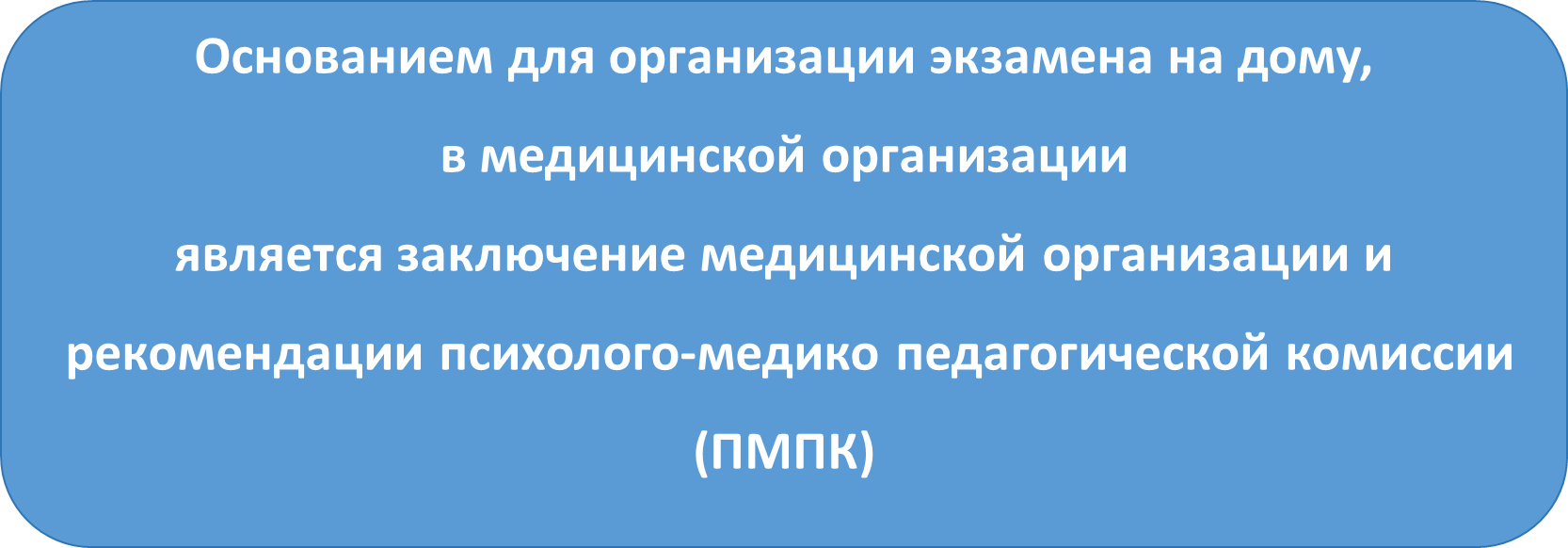 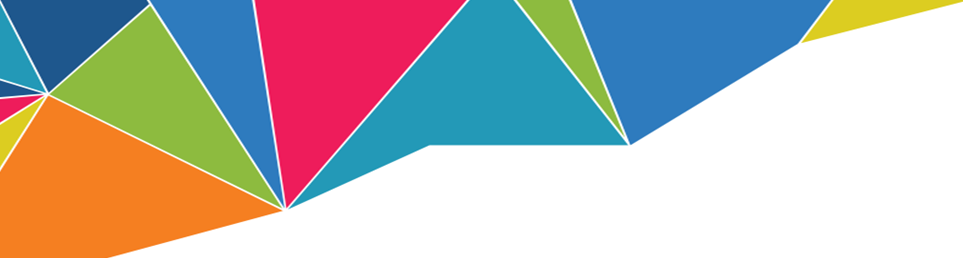 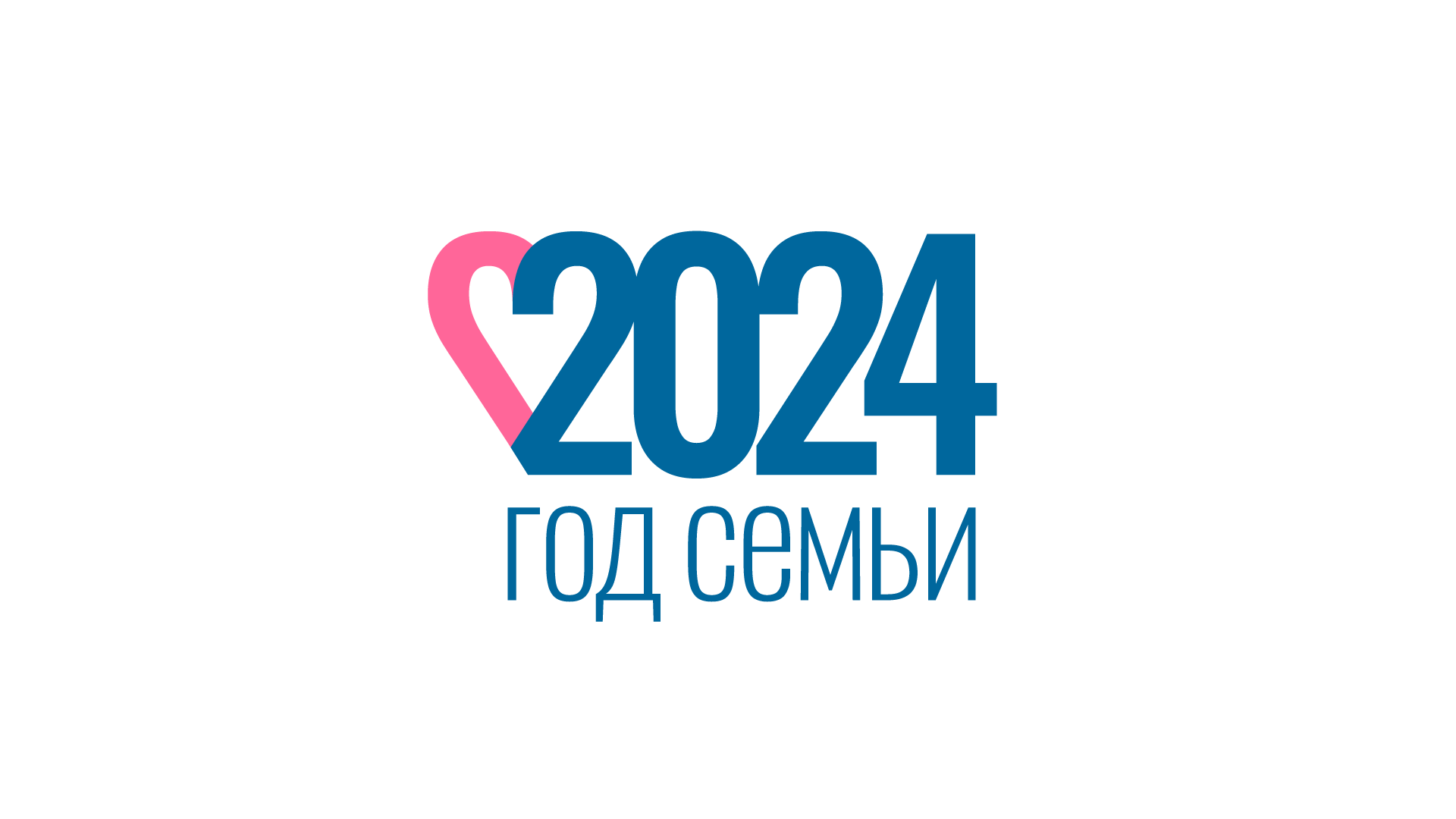 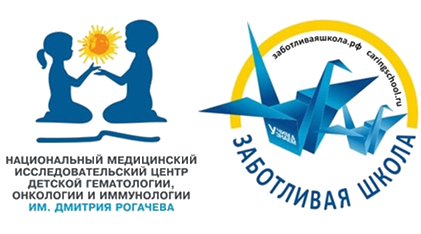 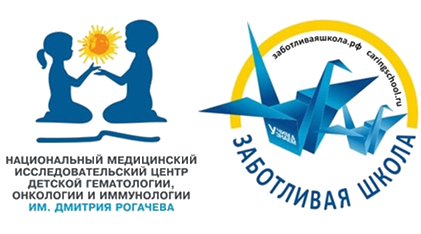 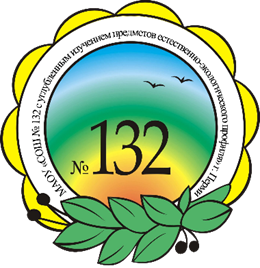 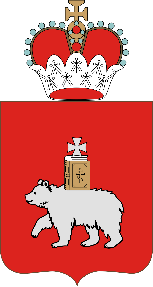 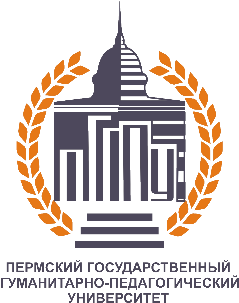 Организация ГИА для участников с ОВЗ, детей-инвалидов инвалидов, 
детей находящихся на длительном лечении в медицинском стационаре
ГИА проходящая в форме ОГЭ, ГВЭ, ЕГЭ обеспечивает равные условия для всех участников экзамена
Время экзамена увеличено на 1,5 часа
Время экзамена по иностранному языку (раздел «Говорение») увеличено на 30 мин.
Рабочее место – с учетом состояния здоровья участника экзамена, отдельная аудитория
Видеонаблюдение – оффлайн режим
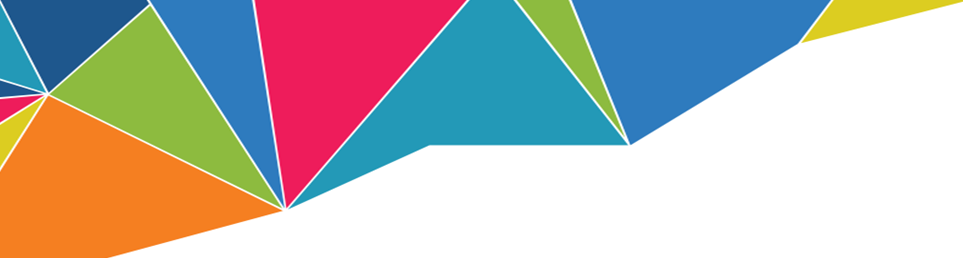 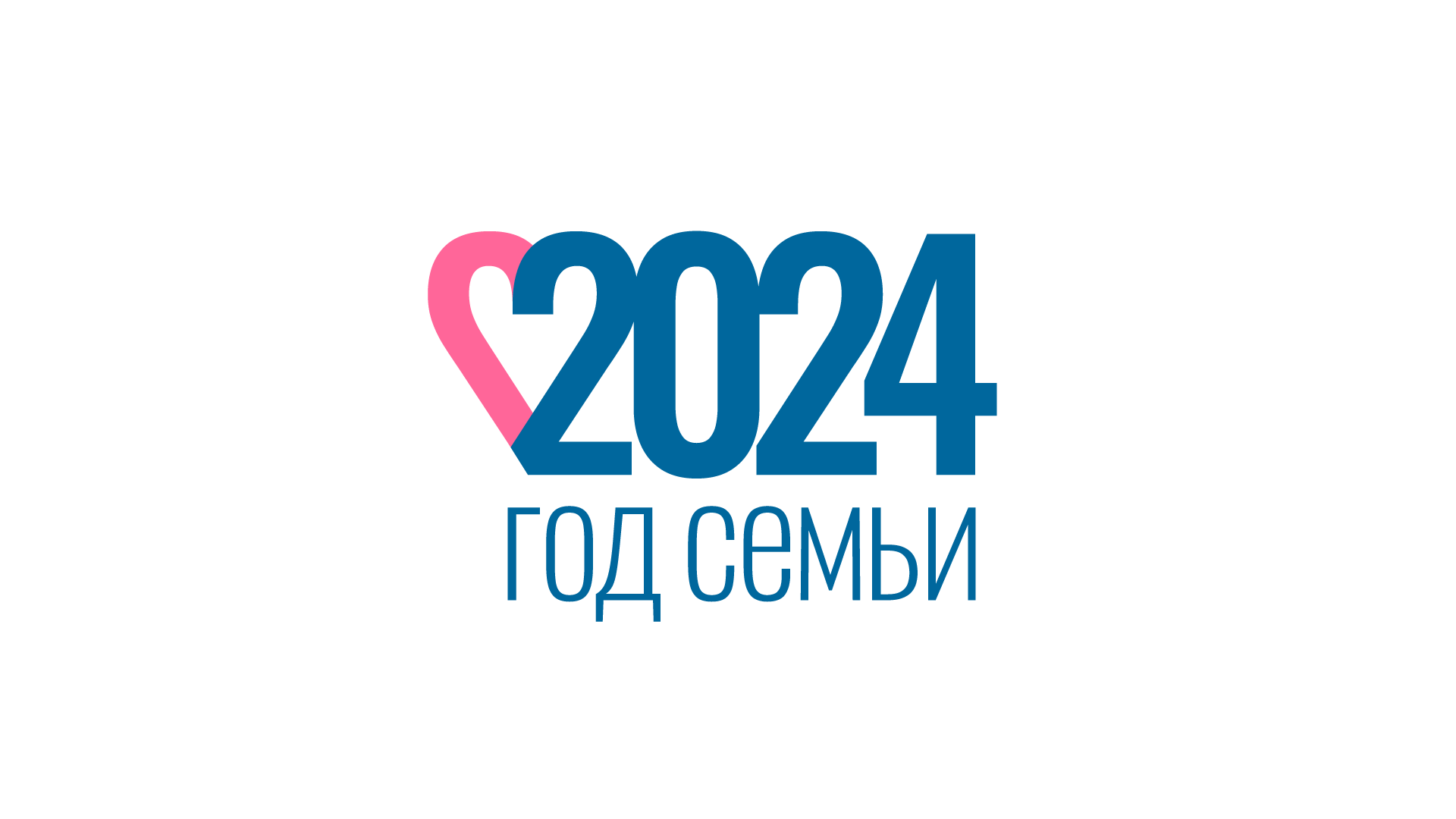 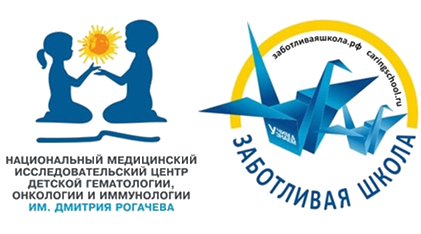 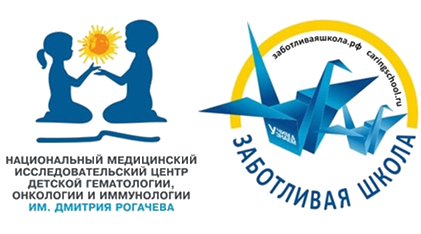 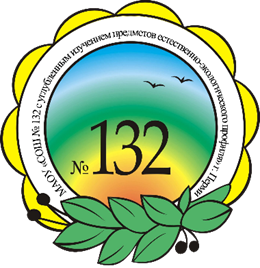 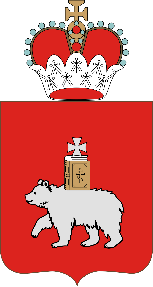 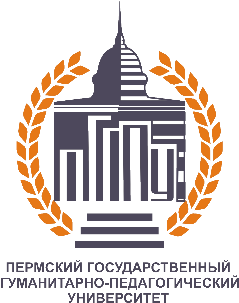 При создании условий проведения ГИА в медицинском стационаре 
необходимо учитывать:
-отрицательную реакцию детей на резкие запахи (в том числе запахи парфюмерии и косметики); 
-необходимость регулярного проветривания комнаты, в которой проводится экзамен; 
-необходимость ношения медицинской маски (в ряде случаев дополнительных средств индивидуальной защиты) в помещении, в котором находится ребенок;
-возможность срочного вывода ребенка из аудитории при ухудшении самочувствия или проведения необходимых медицинских процедур непосредственно в месте проведения экзамена.
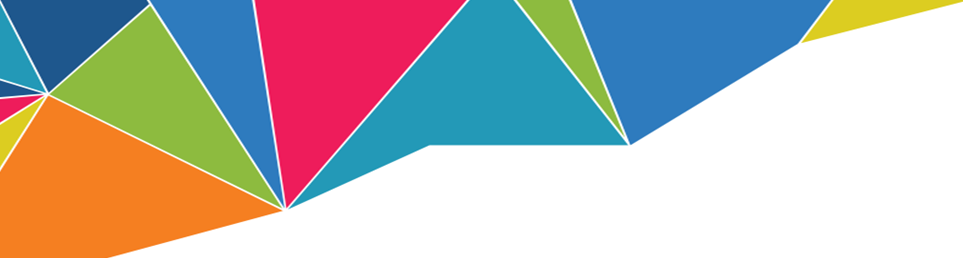 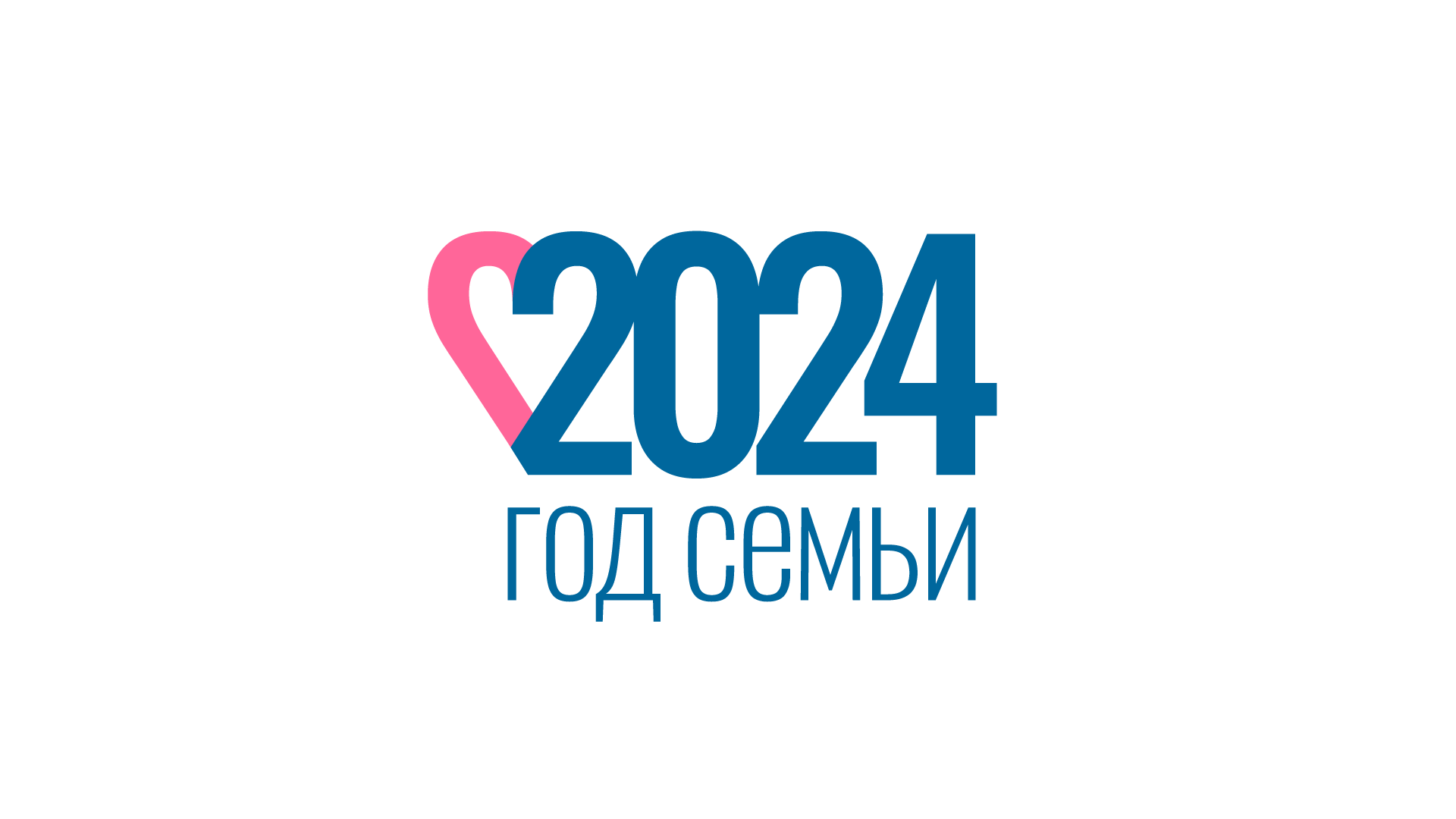 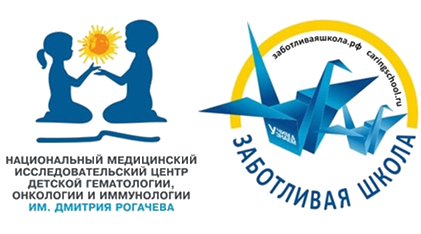 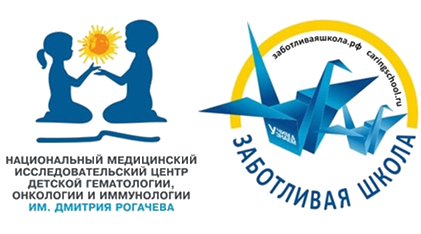 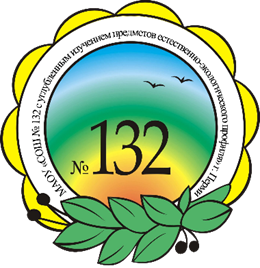 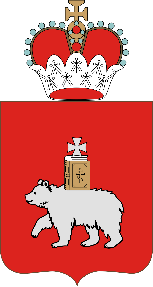 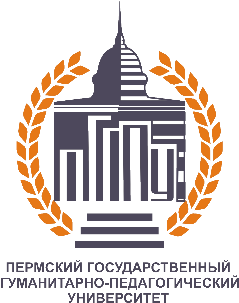 При создании условий проведения ГИА в медицинском стационаре 
необходимо учитывать:
-отрицательную реакцию детей на резкие запахи (в том числе запахи парфюмерии и косметики); 
-необходимость регулярного проветривания комнаты, в которой проводится экзамен; 
-необходимость ношения медицинской маски (в ряде случаев дополнительных средств индивидуальной защиты) в помещении, в котором находится ребенок;
-возможность срочного вывода ребенка из аудитории при ухудшении самочувствия или проведения необходимых медицинских процедур непосредственно в месте проведения экзамена.
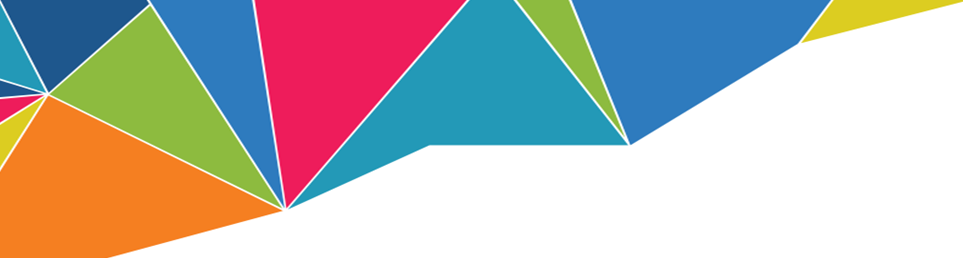 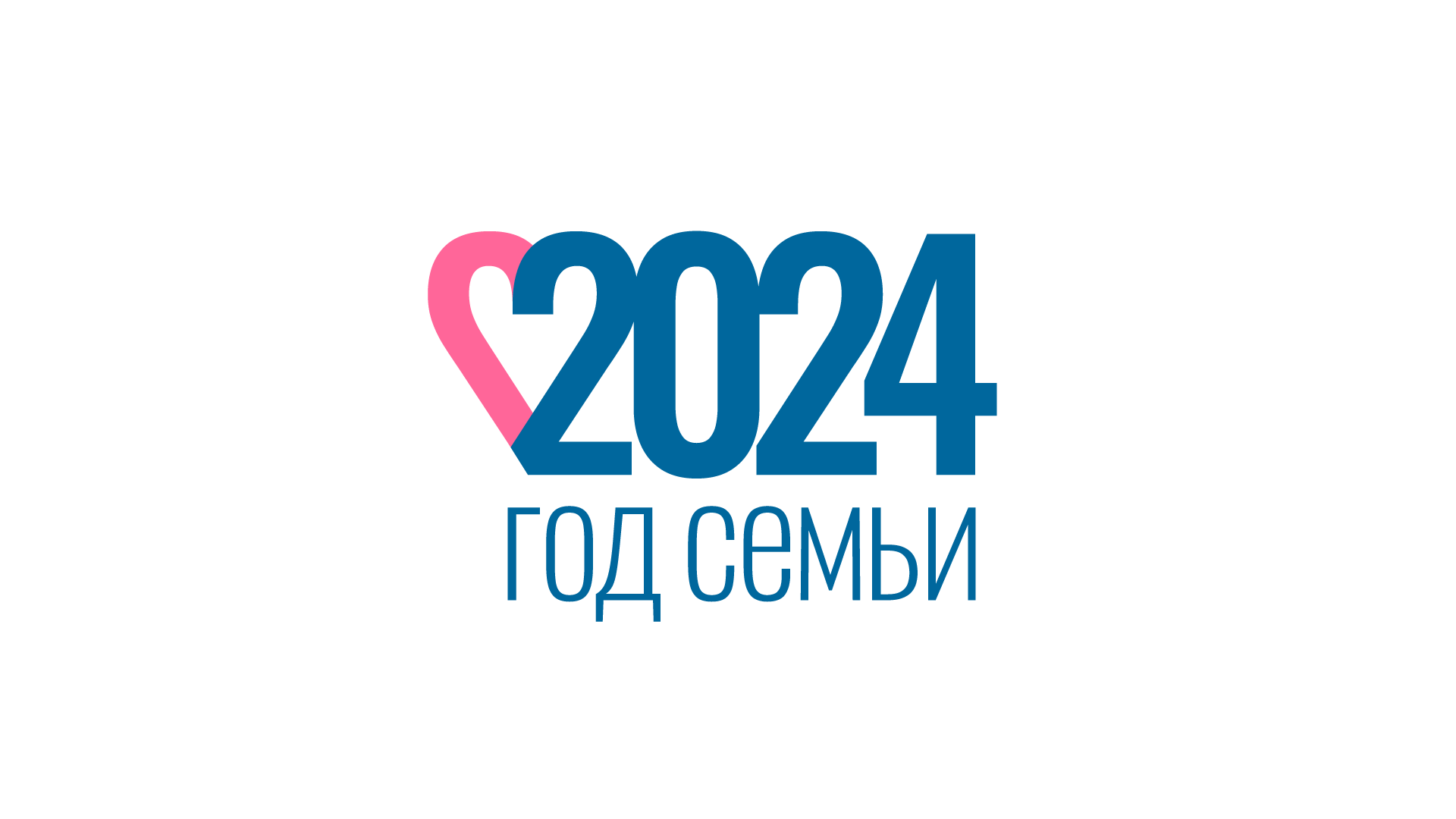 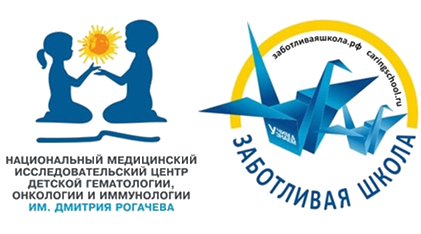 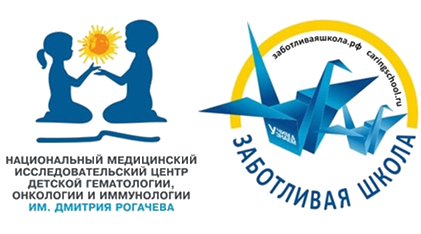 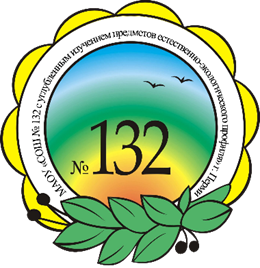 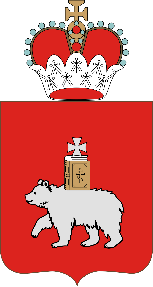 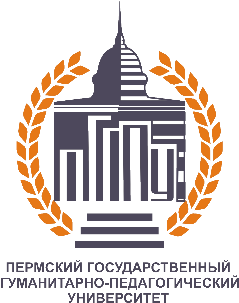 место проведения экзамена в больнице
больничная палата
учебный класс
Согласование родителями (законными представителями) ребенка вопросы проведения экзамена:
-процедура проведения экзамена (время и продолжительность экзамена, количество организаторов ППЭ, использование специального оборудования, в том числе: видеокамер, средств записи и воспроизведения аудиозаписи, компьютерной техники, оборудования для лабораторных работ, копировальной техники);
- обеспечение в классе (палате) рабочих мест руководителя и организаторов ППЭ;
- недопустимость присутствия в классе или палате, в которой проводится экзамен, посторонних лиц; 
- подготовка комнаты (палаты), в которой проводится экзамен, в соответствии с требованиями к аудитории для проведения экзамена (отсутствие стендов, плакатов и иных материалов со справочно-познавательной информацией); 
- возникновение ситуаций, связанных с ухудшением состояния ребенка, которые требуют оказания ему медицинской помощи или приема лекарственных препаратов
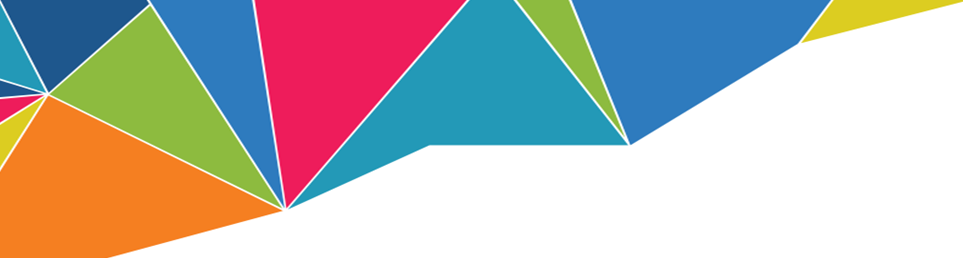 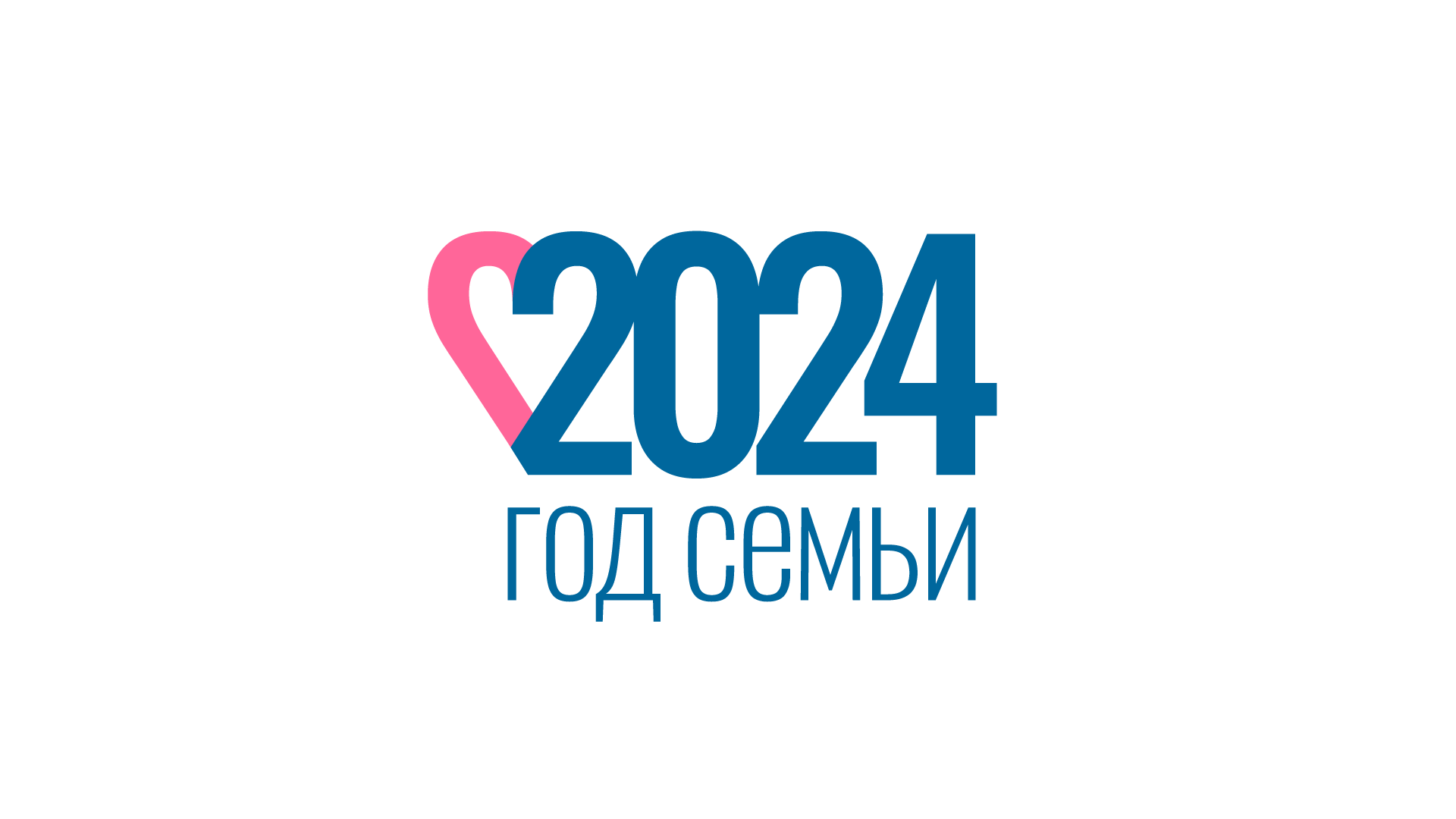 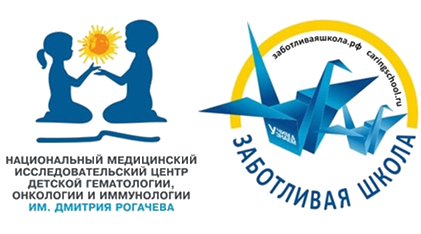 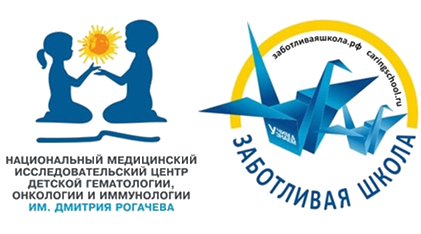 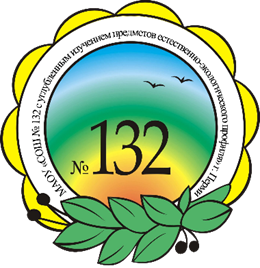 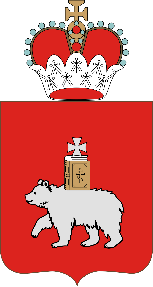 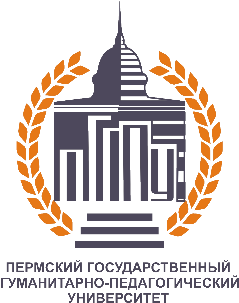 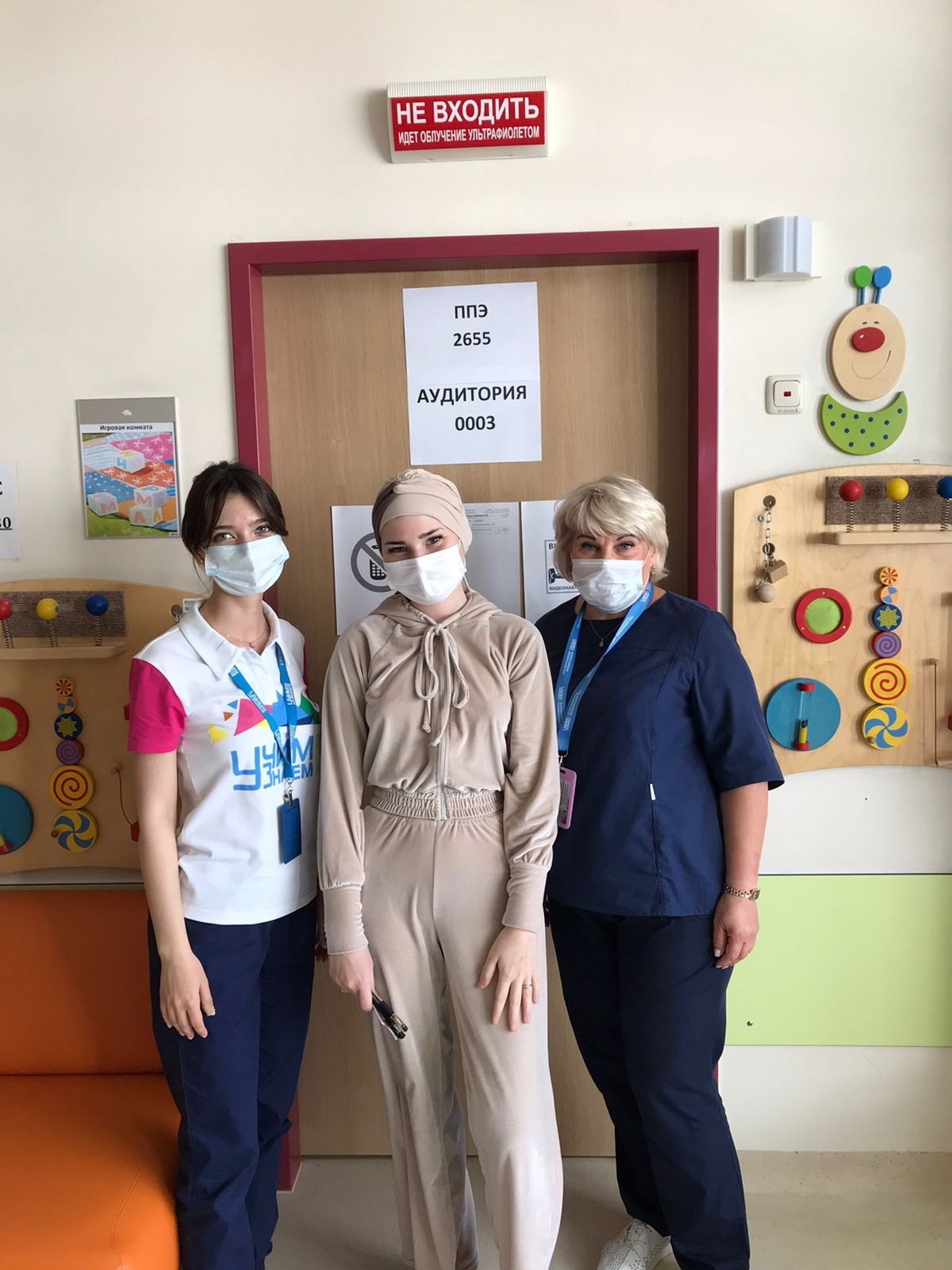 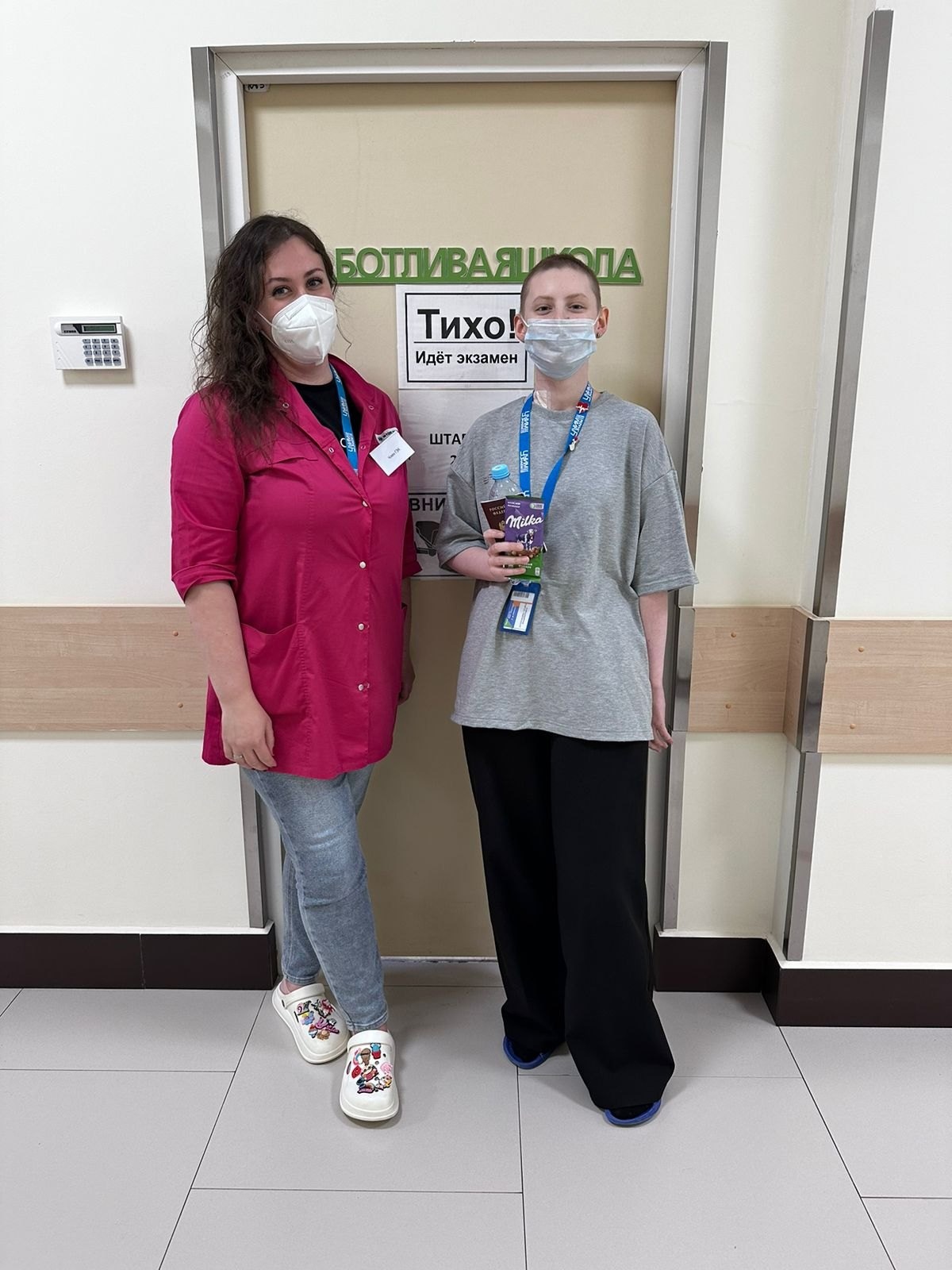 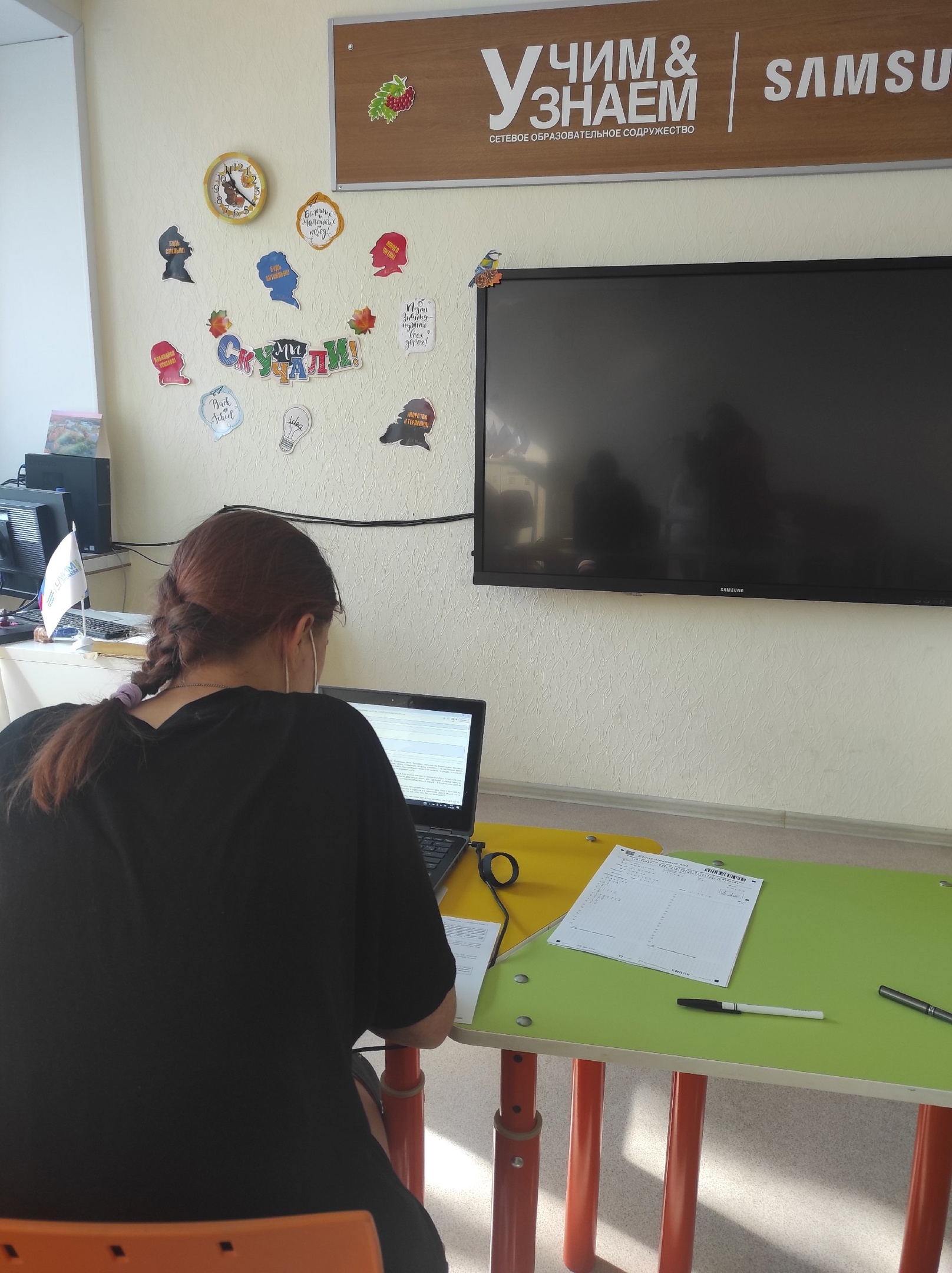 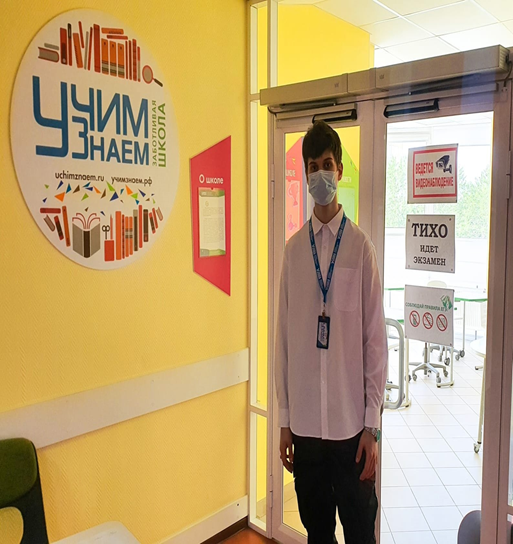 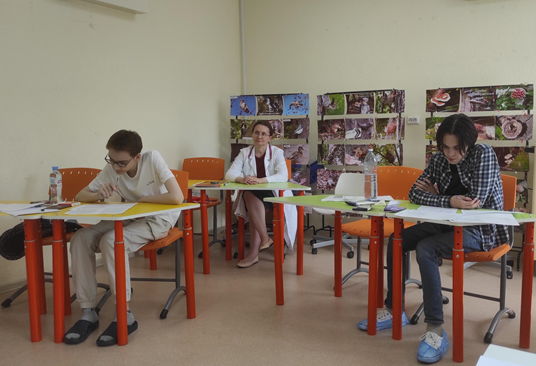 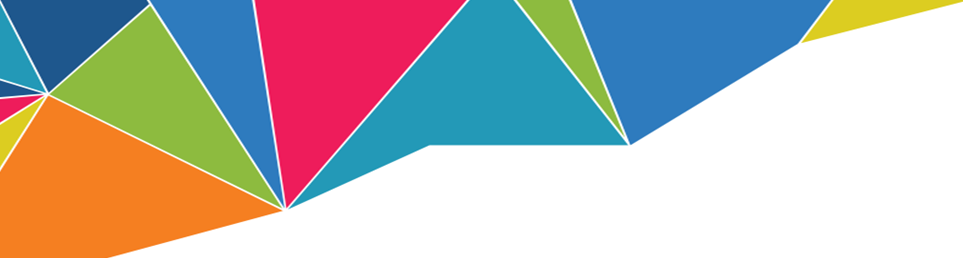 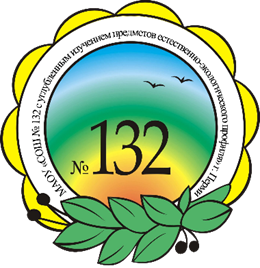 БЛАГОДАРИМ ЗА ВНИМАНИЕ!
#учимзнаемпермскийкрай